Het lijndiagram
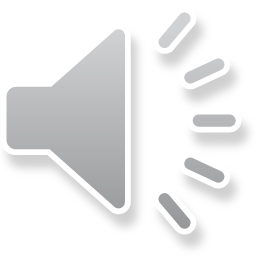 Leervraag: Hoe kan je informatie halen uit een lijndiagram?



Het antwoord van de leervraag vind je in de powerpoint
Een lijndiagram toont de ontwikkeling van een verschijnsel:
Een opgaande lijn betekent een toename;
Een neergaande lijn betekent een afname.
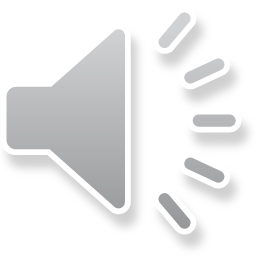 De betekenis van de gegevens in een lijndiagram staat in: 
De titel;
De getallen en de tekst langs de horizontale as;
De getallen en de tekst langs de verticale as;
De legenda.

Aan de lijnen in een kun je altijd een conclusie verbinden.
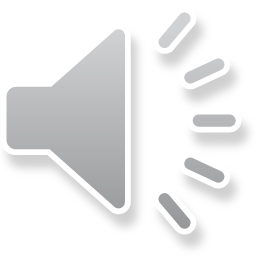 Antwoord op de leervraag
!
Je kijkt of de lijn sijgend of dalend is.  Ook kijk je naar de betekenis van de gegeven informatie, zo kan je informatie halen uit een diagram.